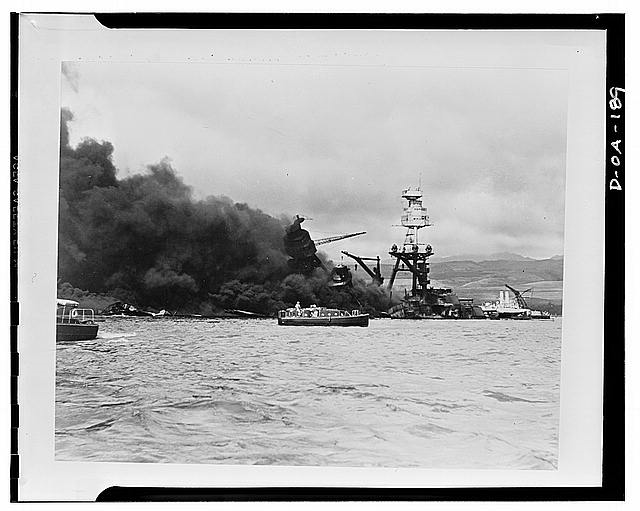 Remembering Pearl Harbor
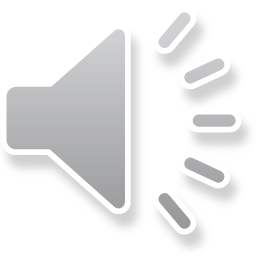 (Franklin D. Roosevelt Library, NLR-PHOCO-A-8150(29))
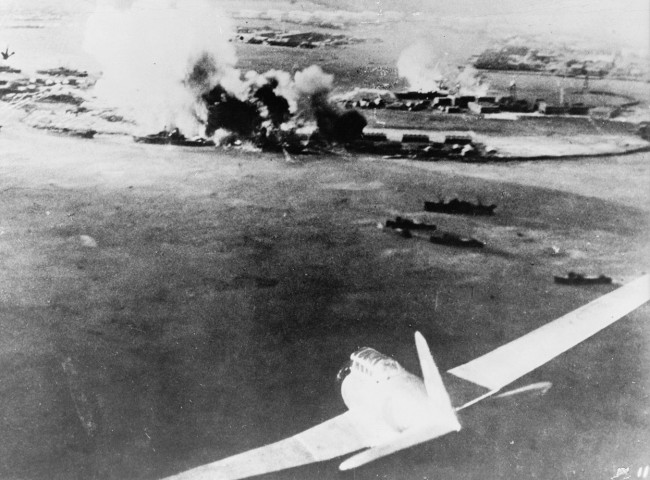 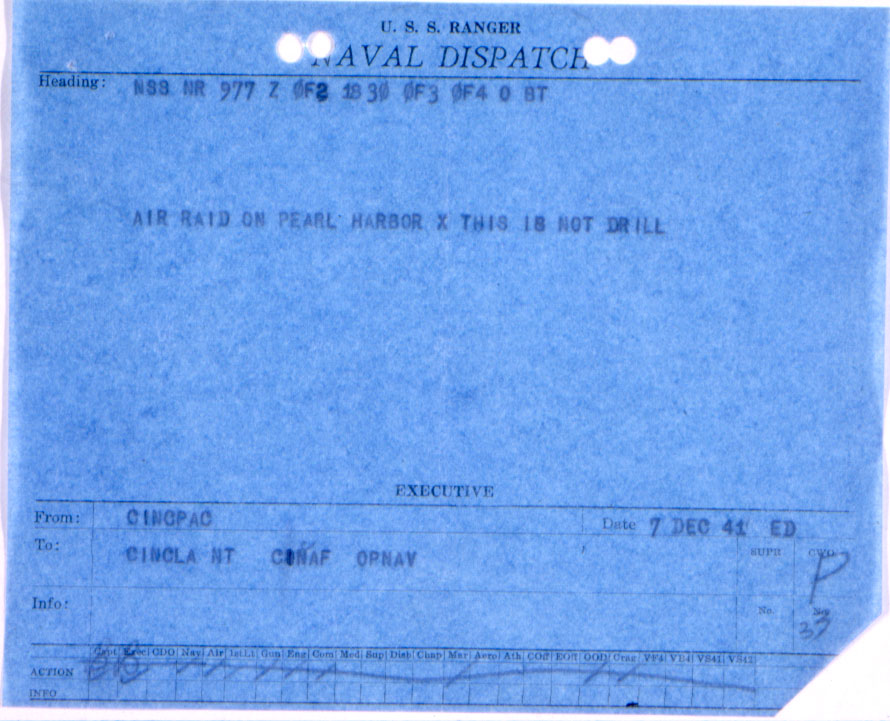 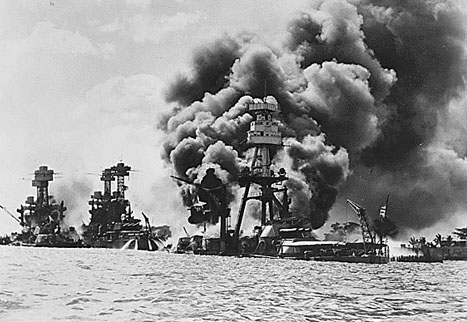 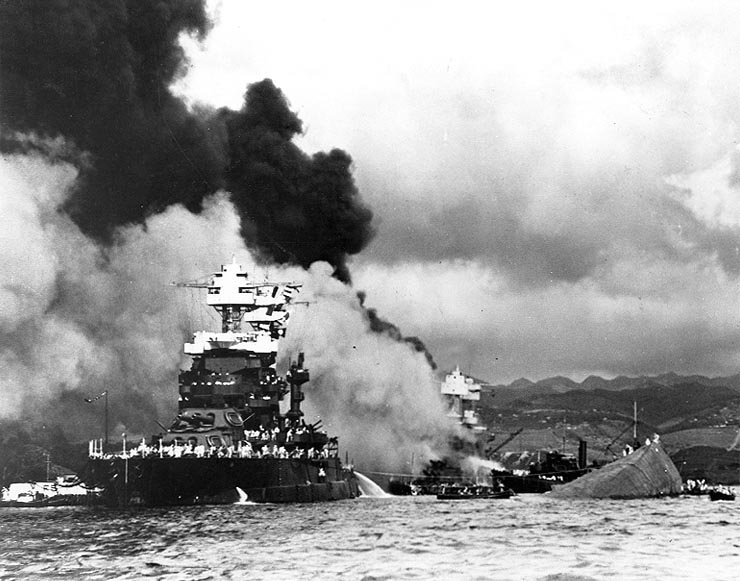 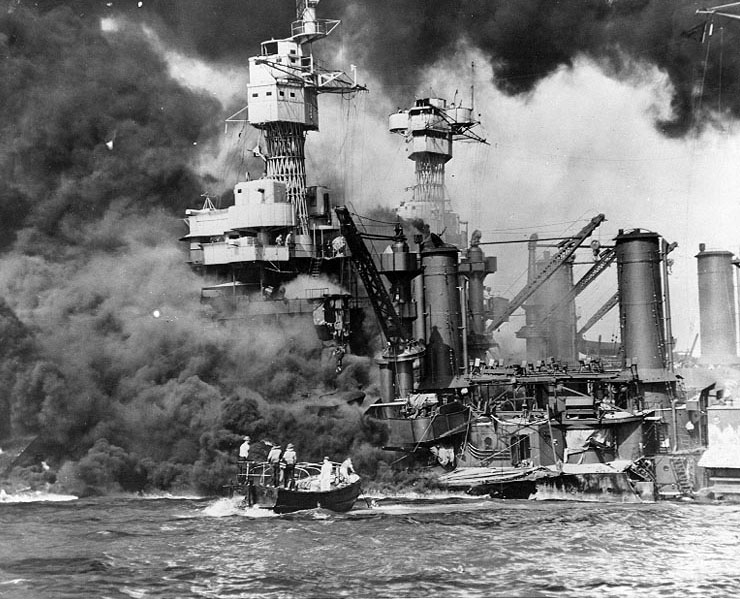